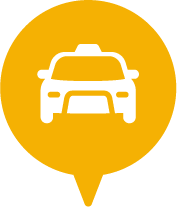 taxi 24/7
(123) 456-7890/Domain.ltd
New York, JS.
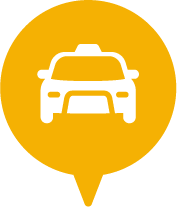 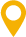 (123) 456-7890
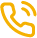 mail@domain.ltd
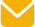 taxi 24/7
domain.ltd
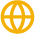